Semantisatieverhaal B:
Amerika is een groot land. Je kunt er afgelegen wonen, ver van huizen en mensen, of in een drukke stad. New York is zo’n drukke stad. Er staat daar een monument, een oud en bijzonder bouwwerk dat beschermd moet worden. Iedereen kent het. Het staat op de plek waar de Twin Towers ooit stonden. Op 11 september 2001 stortten deze in, doordat er twee vliegtuigen in vlogen. Het was een enorme ravage, een puinhoop. Laten we even een filmpje kijken over deze gebeurtenis (extra klik).
Er kwamen na deze ramp veel steunbetuigingen. Dat zijn reacties waaruit blijkt dat je met iemand meeleeft of dat je iemand wilt helpen. Daarnaast waren veel landen bereid om Amerika te helpen. Ze wilden Amerika helpen. In het begin wist niemand wat de oorzaak was. Maar al snel zeiden de mensen dat het leek op een aanslag, een poging om met geweld mensen of dingen erg te beschadigen. En later bleek dat ook het geval te zijn, of aan de hand te zijn. Amerika accepteerde alle hulp; het nam alle hulp aan. 
Gisteren was er weer een herdenking op touw gezet, georganiseerd. Daar kwamen veel mensen op af. Maar ook tijdens de rest van het jaar bezoeken veel mensen het monument, vertelde een correspondent, een journalist die in het buitenland werkt. Ze geven bij het monument soms ook voorlichting. Dat is informatie over een onderwerp aan mensen die er nog weinig van weten. Ze geven bijvoorbeeld voorlichting aan schoolklassen en toeristen.
Zou jij het ook interessant vinden om zo’n monument te gaan bekijken?
B
[Speaker Notes: Woordenoverzicht

de ravage: de enorme troep, de puinhoop
de correspondent: de journalist die in het buitenland werkt
de voorlichting: de informatie over een onderwerp aan mensen die er nog weinig van weten
het geval zijn: gebeuren, aan de hand zijn
afgelegen: ver van huizen en mensen
het monument: het oude en bijzondere bouwwerk dat beschermd moet worden
de steunbetuiging: de reactie waaruit blijkt dat je met iemand meeleeft of dat je iemand wilt helpen
bereid zijn: iets willen doen
accepteren: aannemen, iets in ontvangst nemen
op touw zetten: organiseren]
Gerarda Das
Marjan ter Harmsel
Mandy Routledge
Francis Vrielink
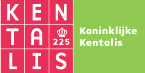 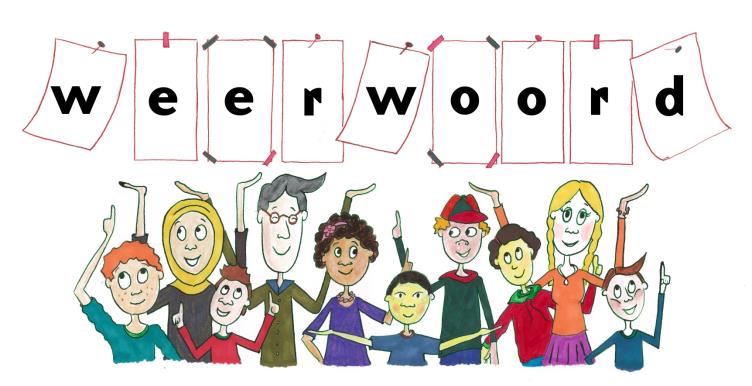 Week 37 – 12 september 2023
Niveau B
afgelegen
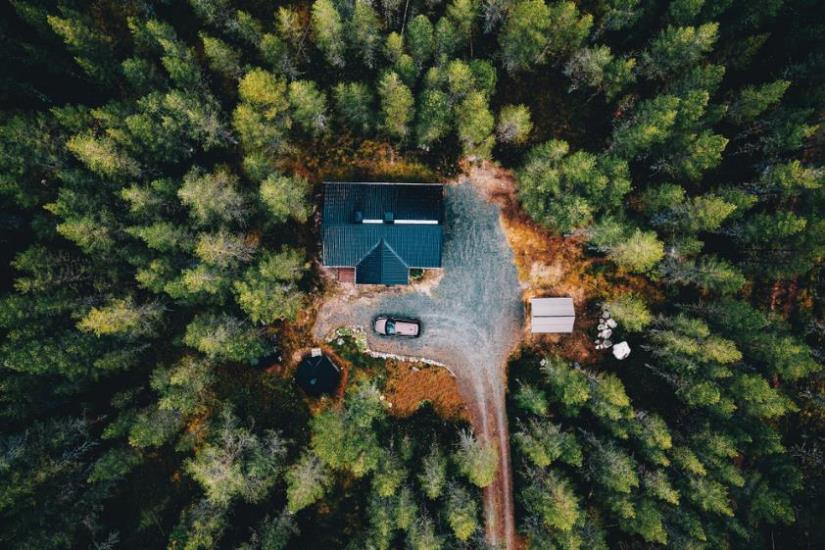 het monument
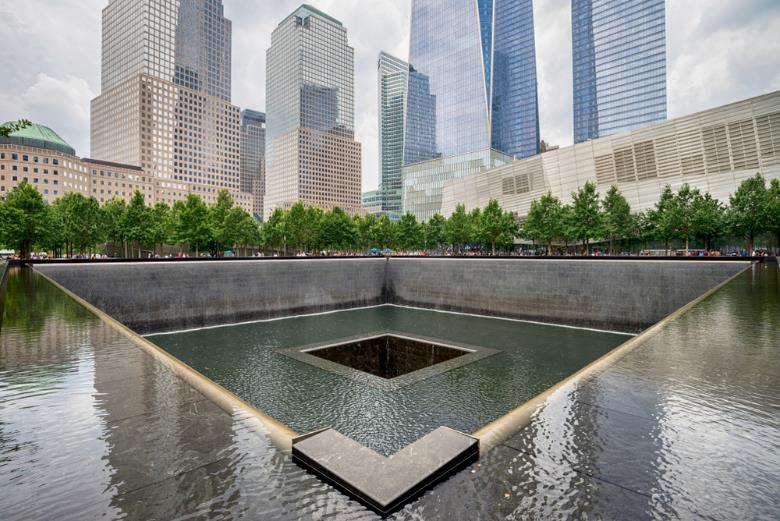 1931
de ravage
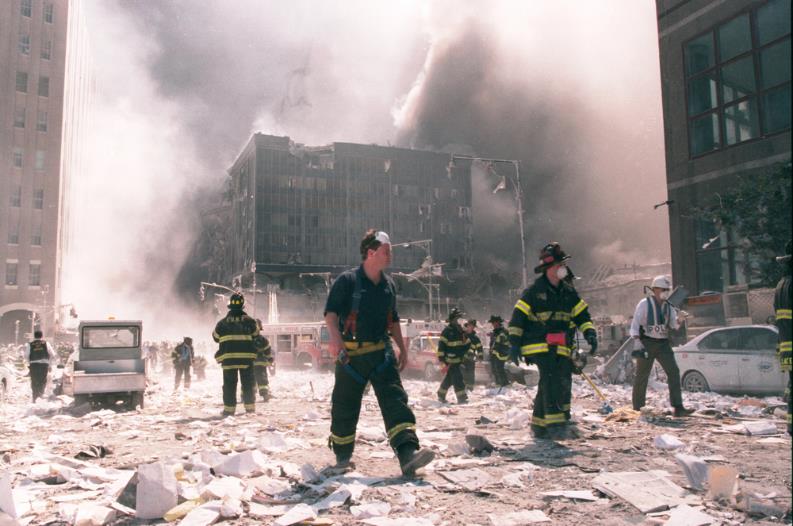 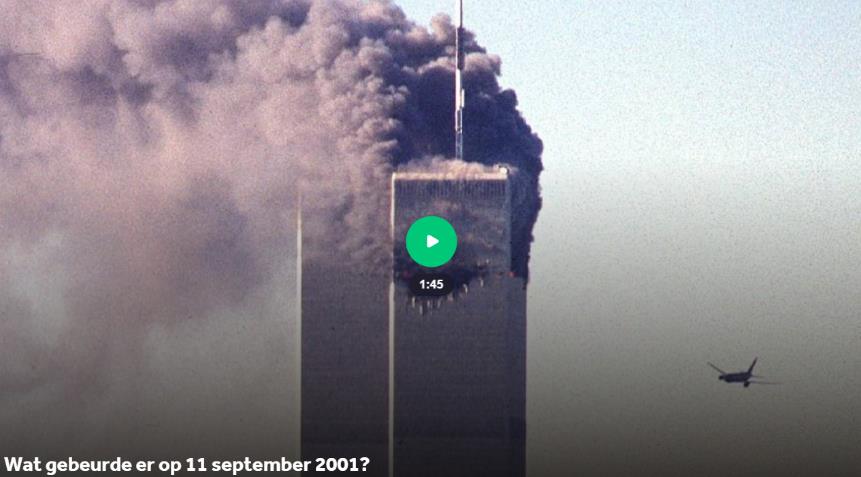 https://jeugdjournaal.nl/artikel/2397231-wat-gebeurde-er-op-11-september-2001
de steunbetuiging
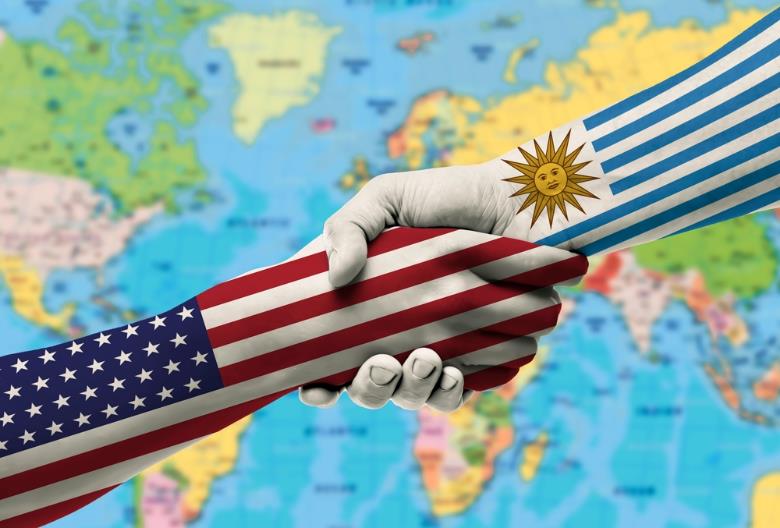 bereid zijn
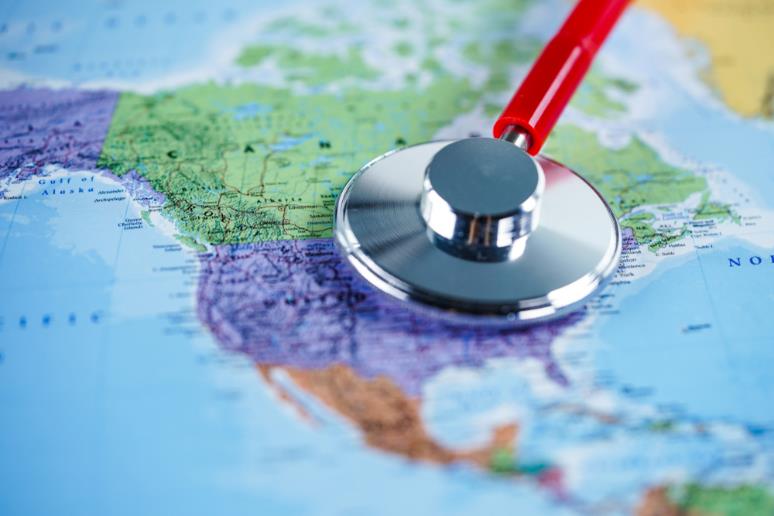 het geval zijn
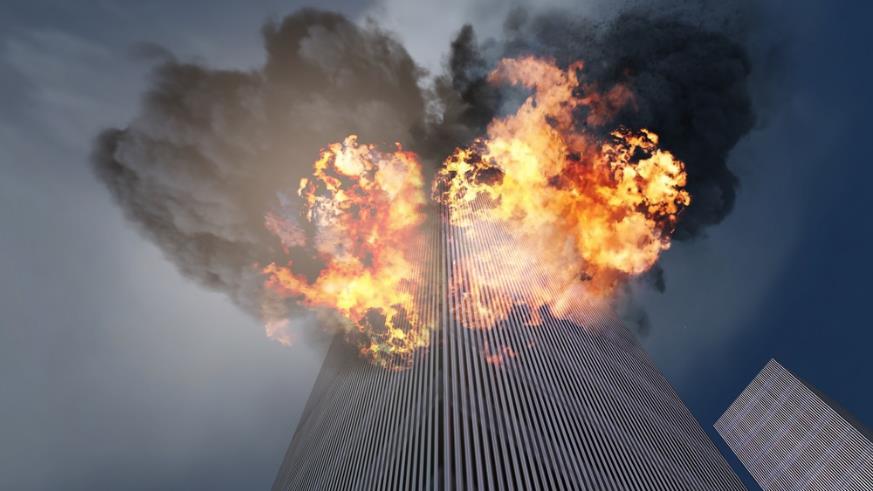 accepteren
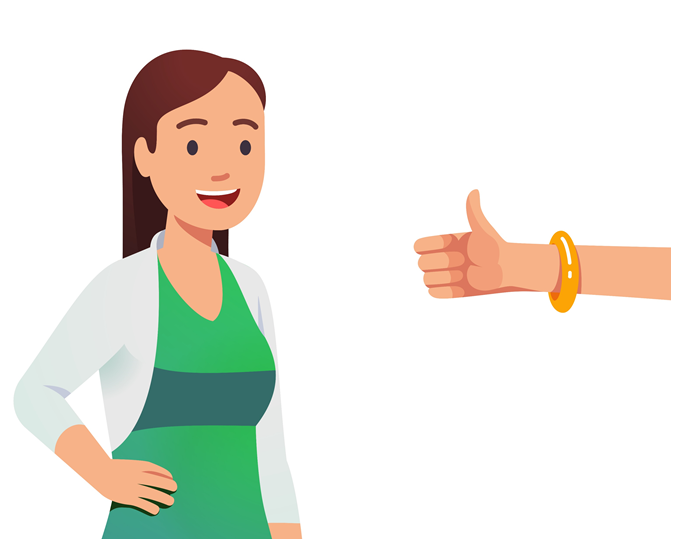 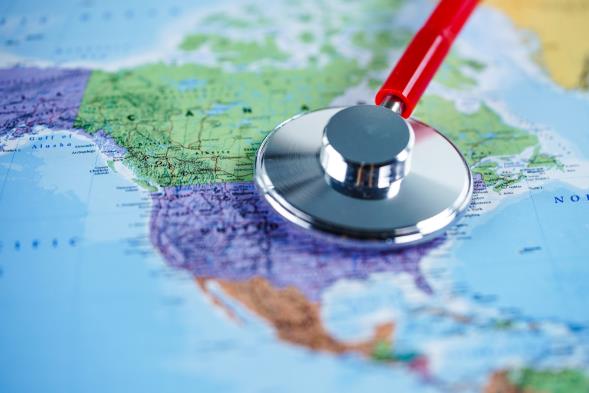 op touw zetten
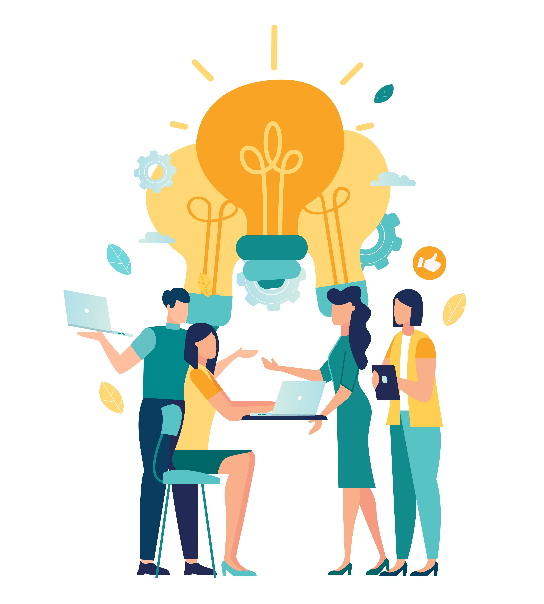 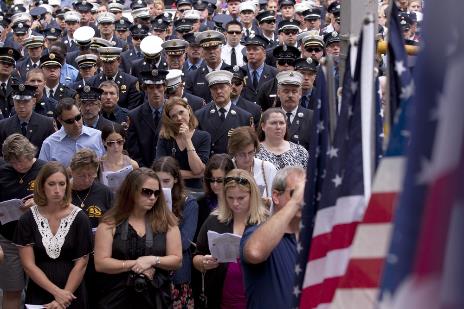 de correspondent
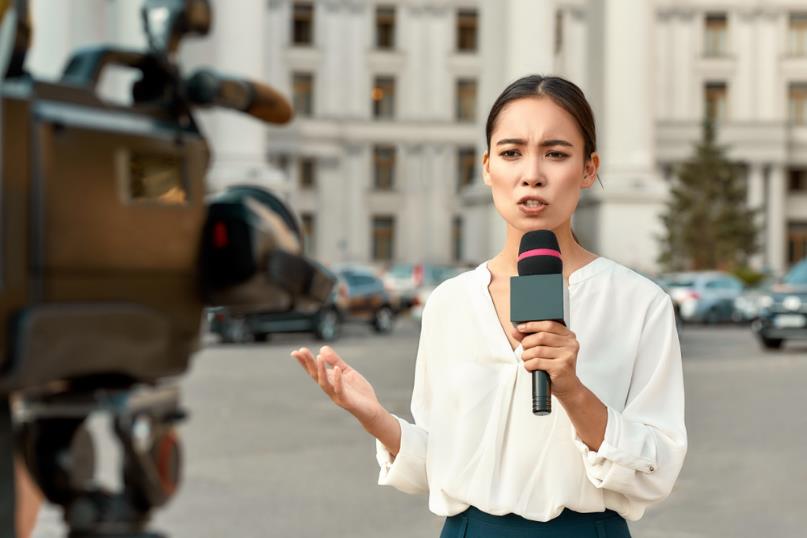 de voorlichting
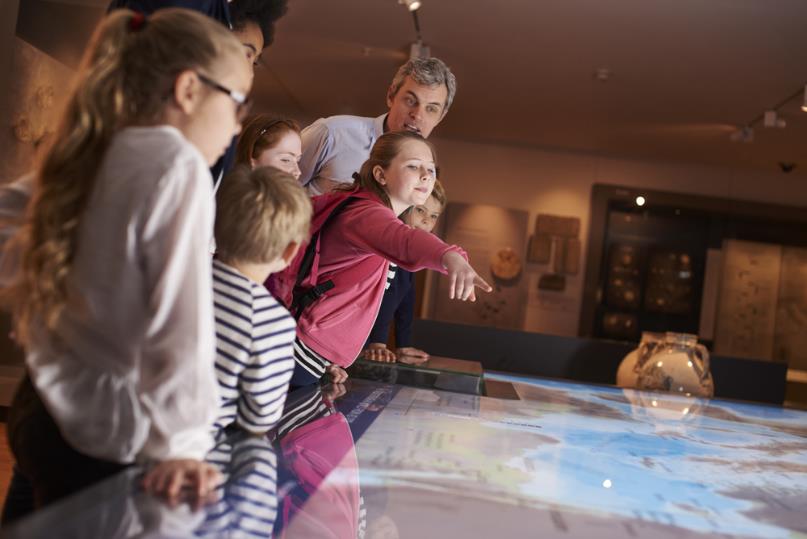 Op de woordmuur:
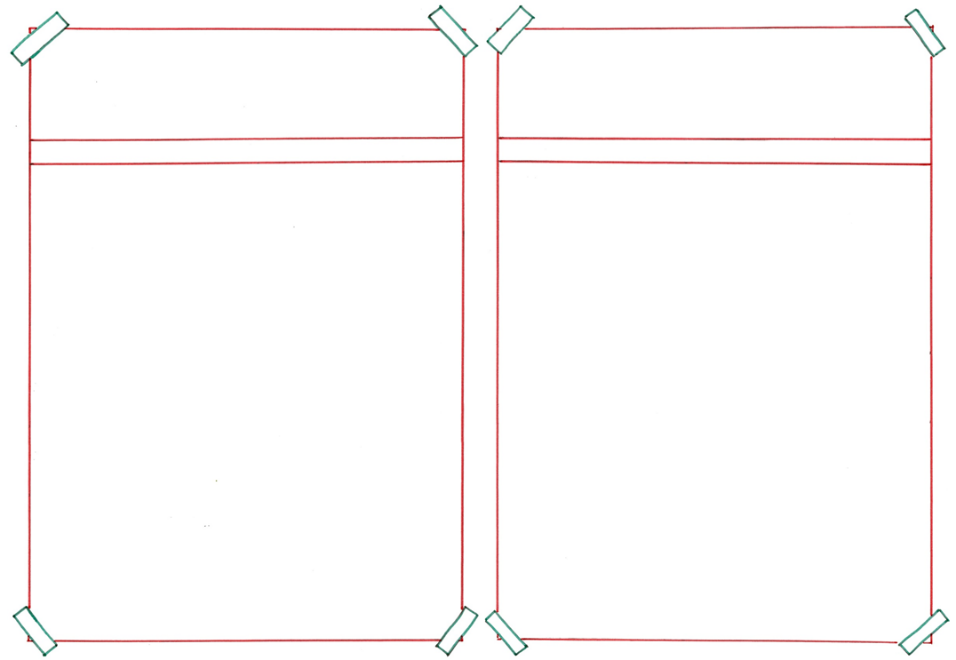 accepteren
afhouden
= niet aannemen



 
  




Zij houdt zijn hulp af.
= aannemen, iets in ontvangst nemen
 
 





Amerika accepteerde alle hulp.
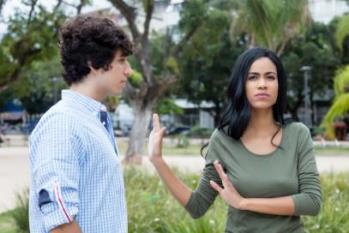 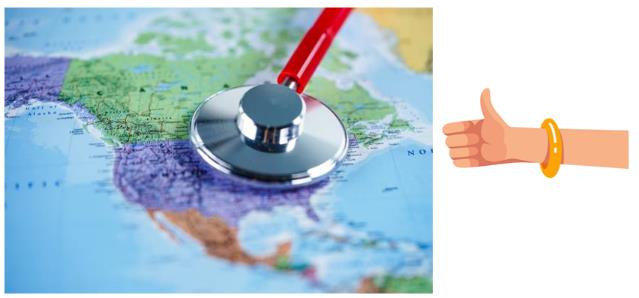 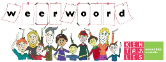 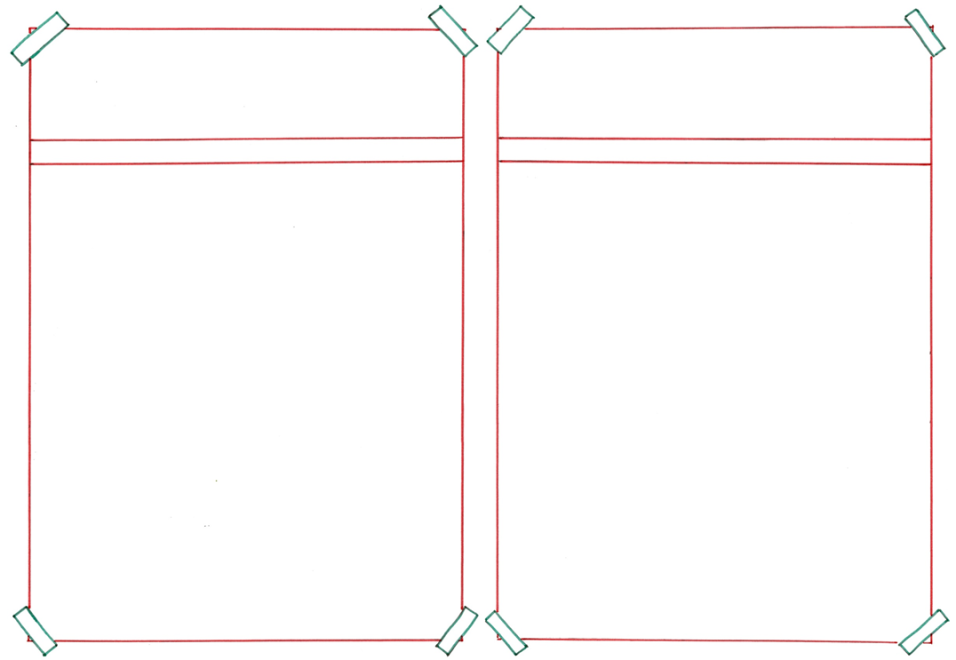 bereid zijn
niet welwillend zijn
= iets niet willen doen
 



 
  


Hij is niet welwillend om zijn kamer op te ruimen.
= iets willen doen



 
 
 


Veel landen waren bereid om Amerika te helpen.
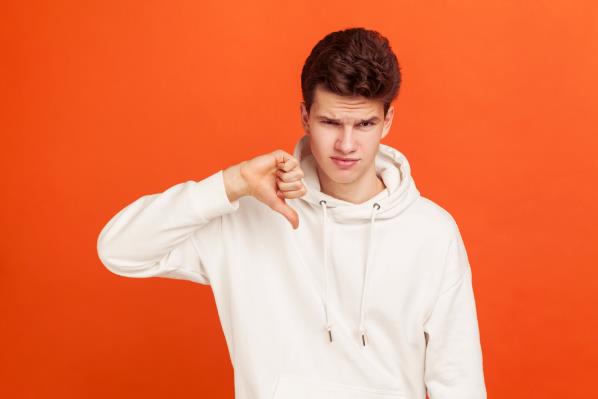 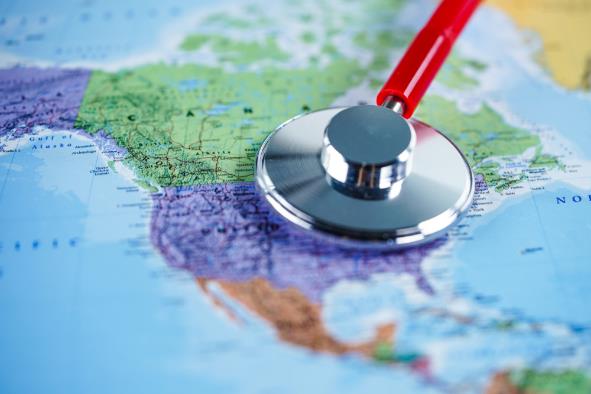 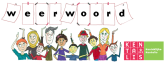 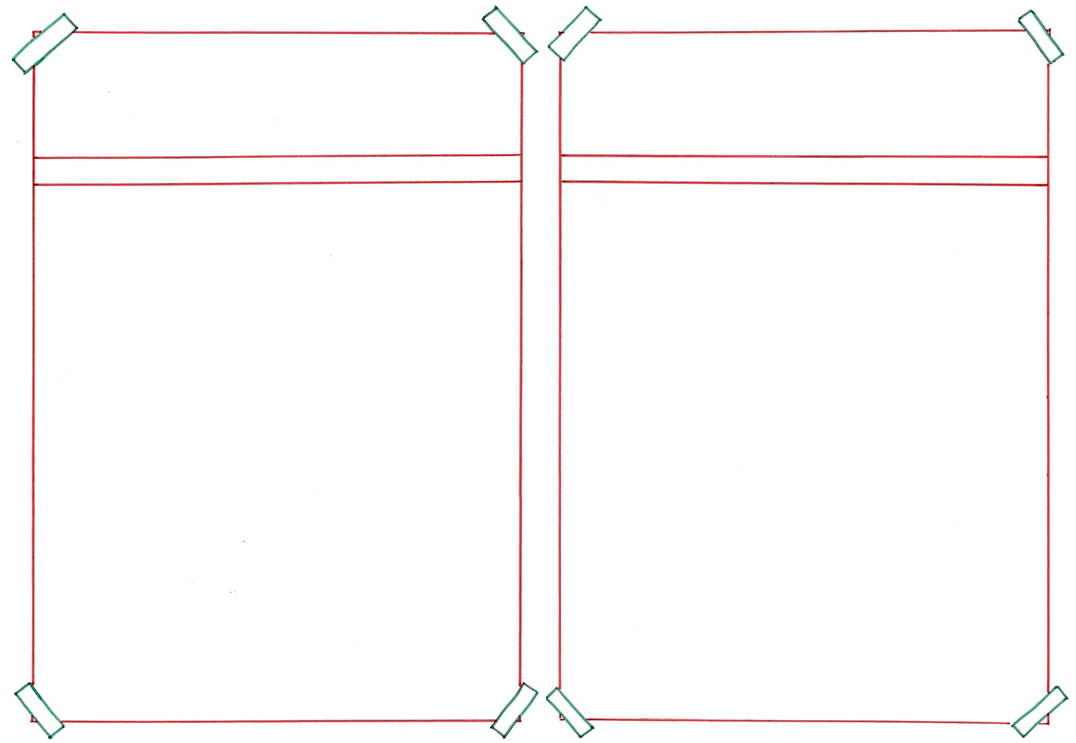 stedelijk
afgelegen
= ver van huizen en mensen 
 
 
 
 
  



Dit huis ligt afgelegen.
= in de buurt van de stad
  
 
 

 
   

Zij woont stedelijk.
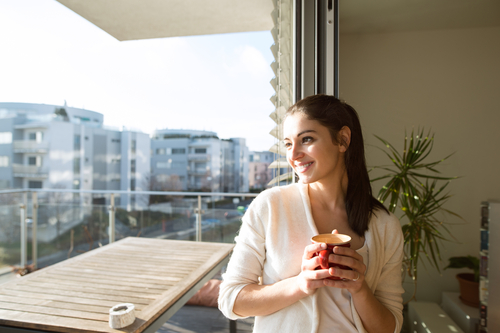 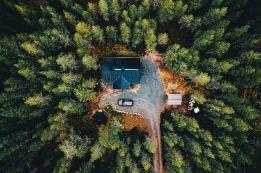 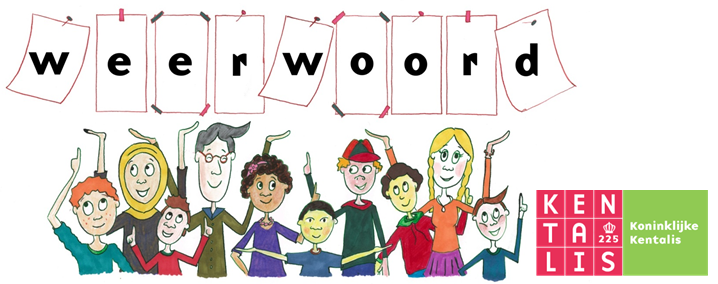 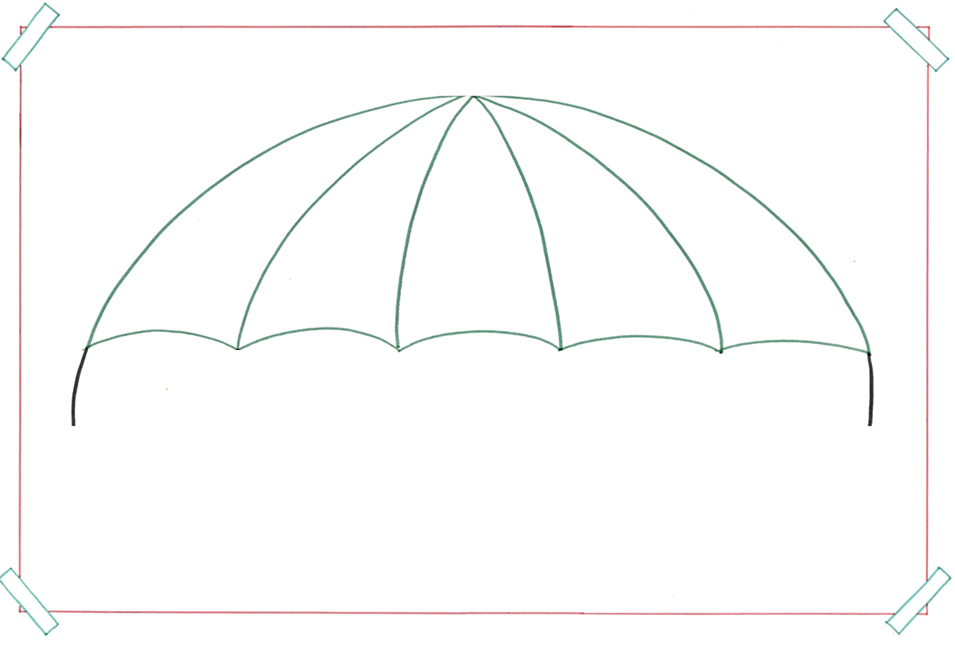 het monument
= het oude en bijzondere bouwwerk dat beschermd moet worden
het monument op de Dam
de  Eiffeltoren
het 9/11 monument
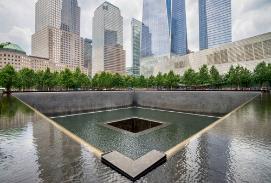 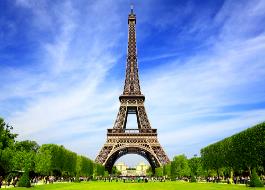 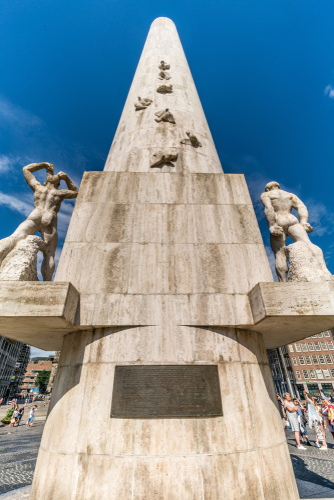 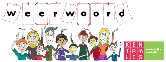 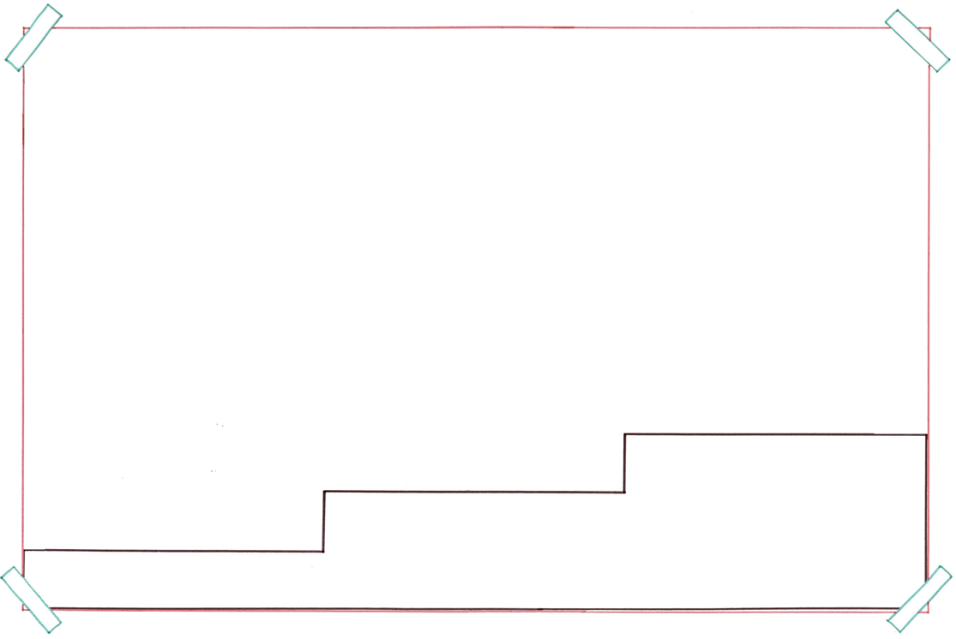 De ravage was groot in New York op 11 september 2001.
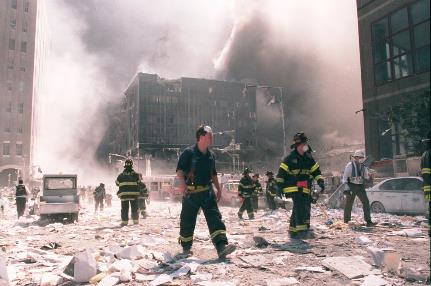 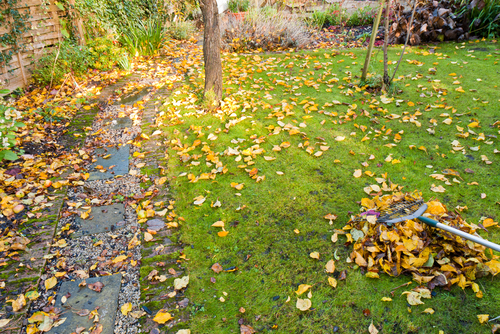 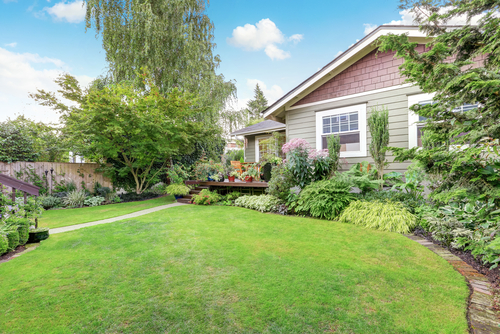 de ravage
de rommel
= de enorme troep, de puinhoop
netjes
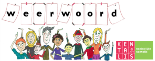 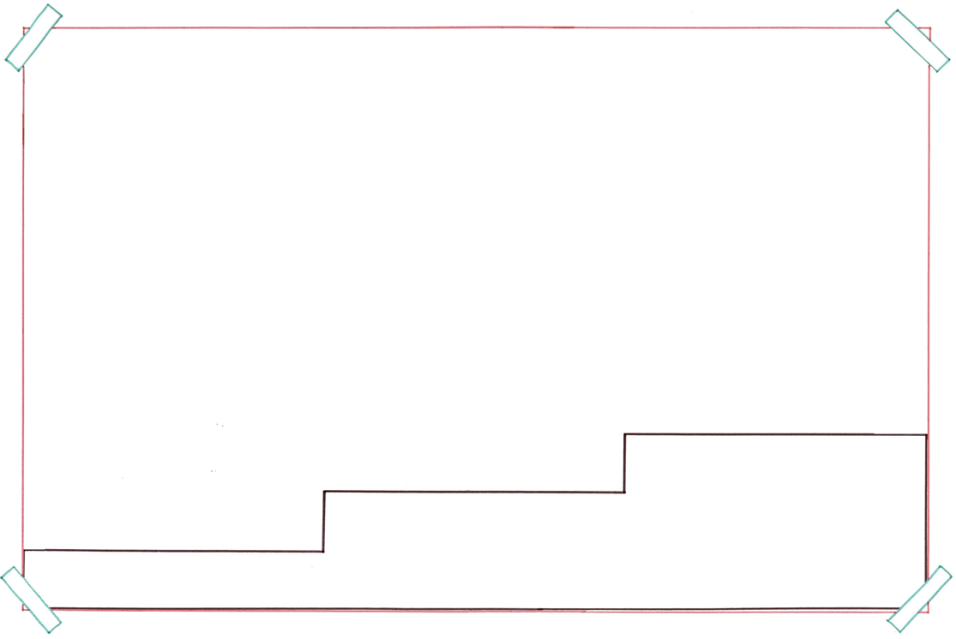 Elk jaar wordt er een herdenking op touw gezet.
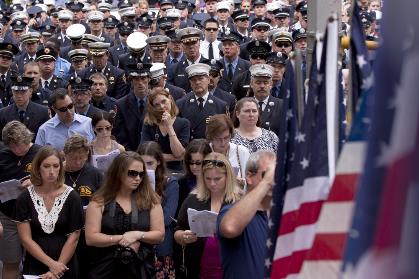 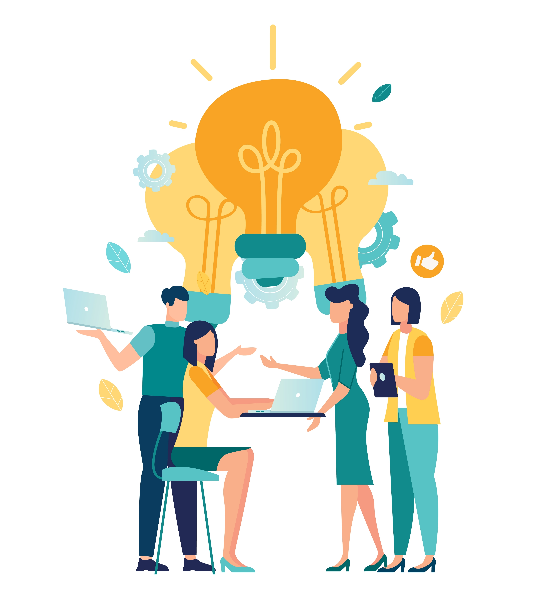 het resultaat
de uitvoering
op touw zetten
= organiseren
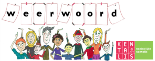 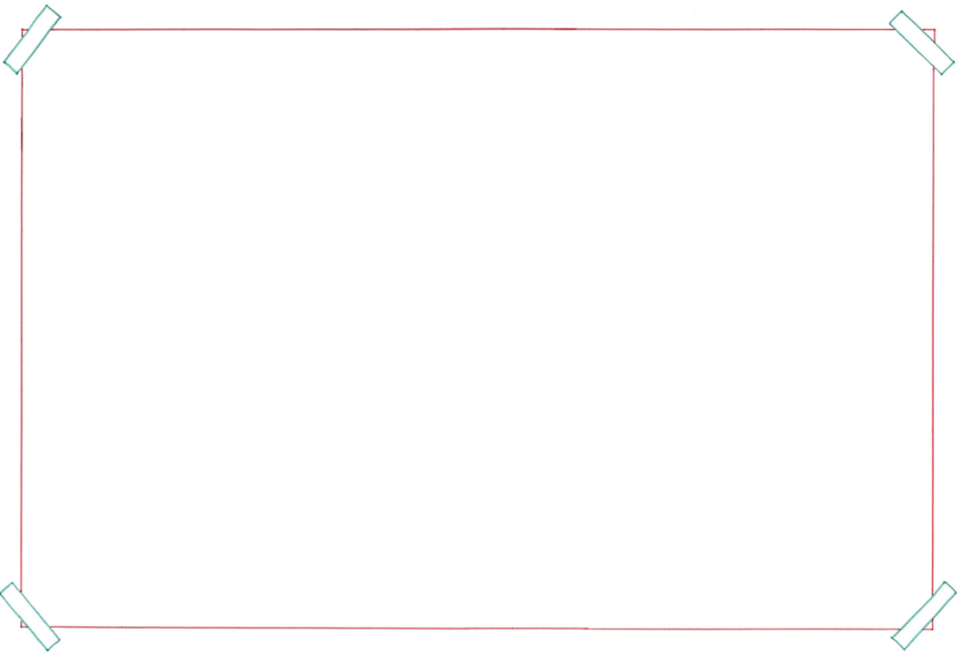 de rondleiding
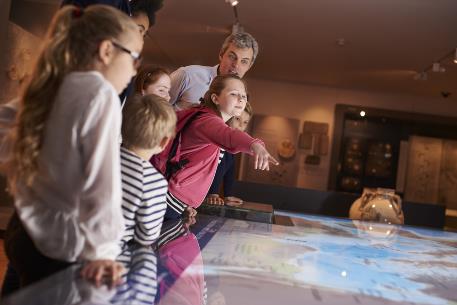 de voorlichting
= de informatie over een onderwerp aan mensen die er nog weinig van weten
de inhoud
het presenteren
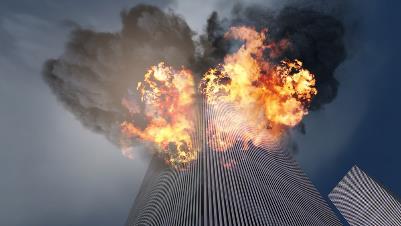 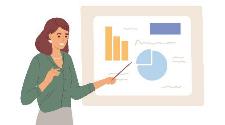 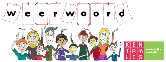 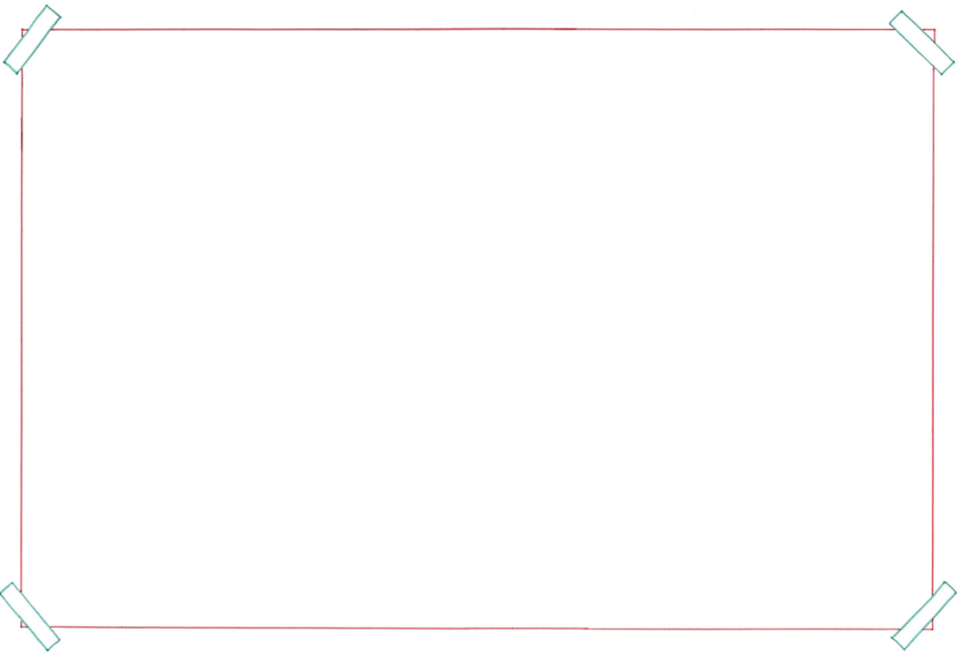 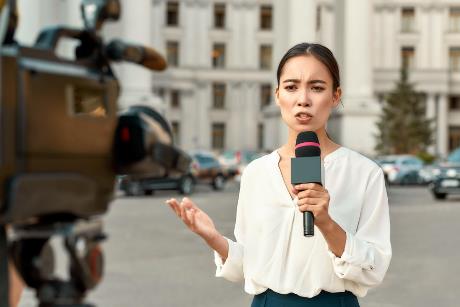 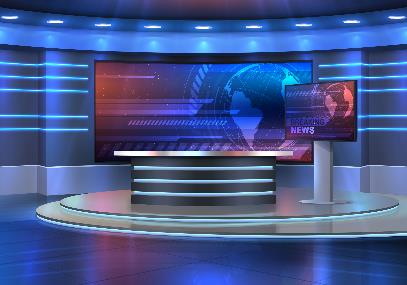 het journaal
de correspondent
= de journalist die in het buitenland werkt
het buitenland
het interview
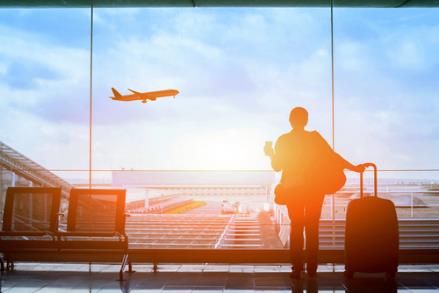 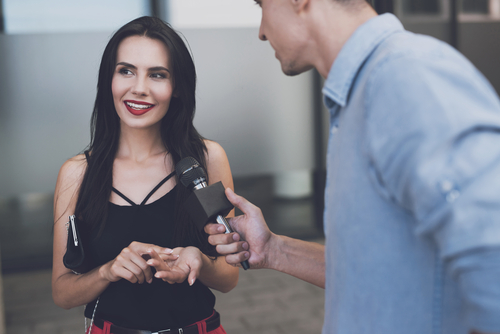 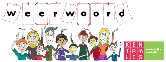 het geval zijn= gebeuren, aan de hand zijn









Het leek op een aanslag. En later bleek dat ook het geval te zijn.
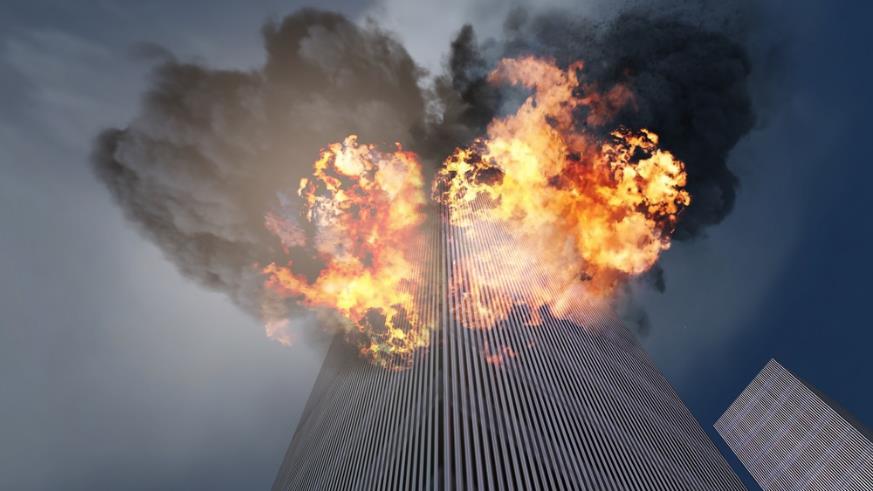 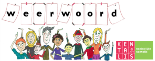 de steunbetuiging= de reactie waaruit blijkt dat je met iemand meeleeft of dat je iemand wilt helpen






Er kwamen veel steunbetuigingen uit verschillende landen.
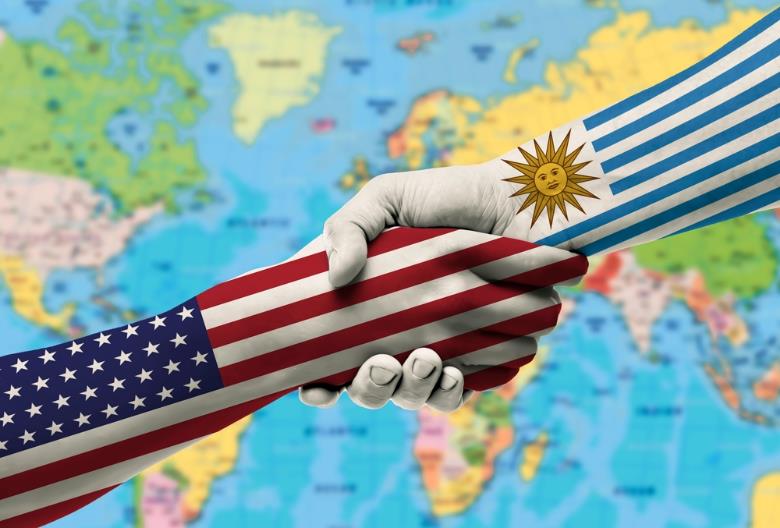 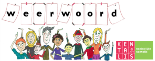